Презентация 
география 
7 класс
Австралия. 
Бородина Е.А.
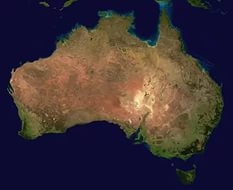 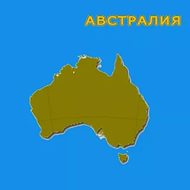 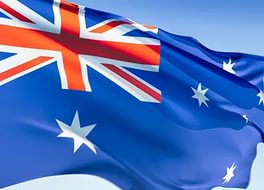 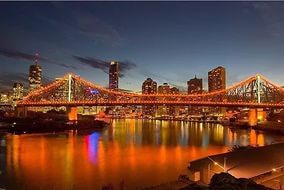 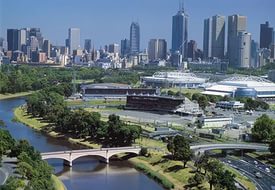 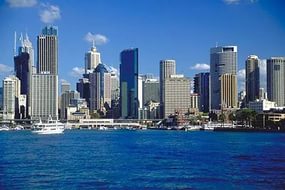 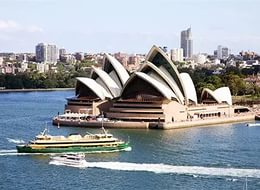 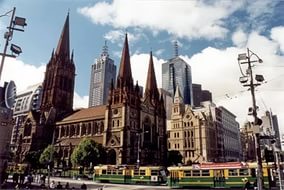 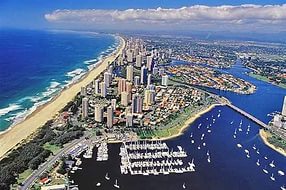 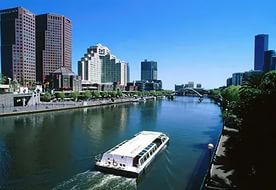 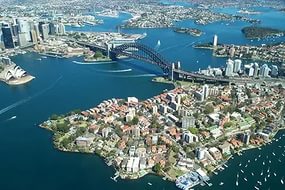 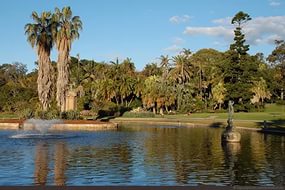 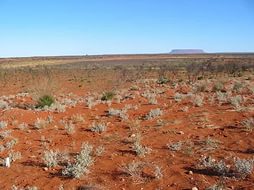 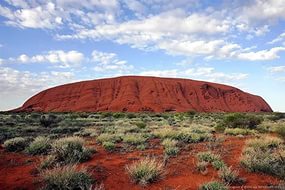 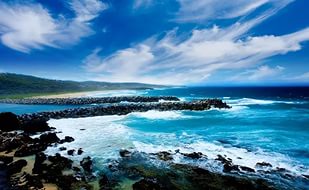 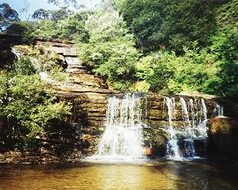 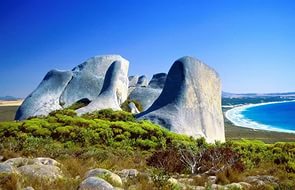 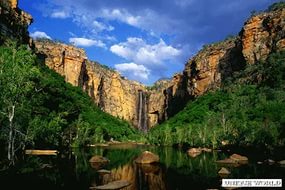 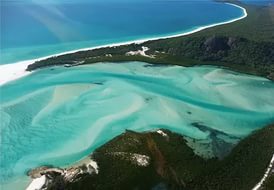 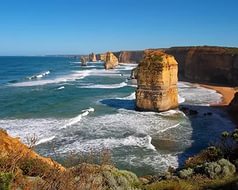 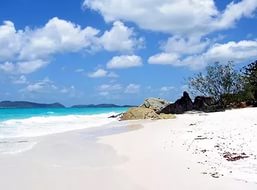 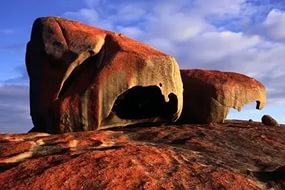 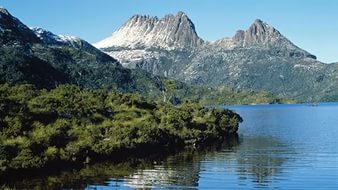 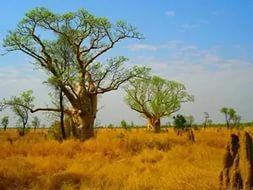 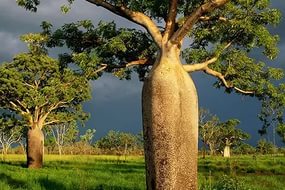 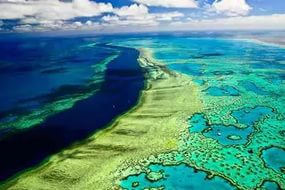 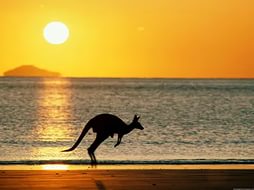 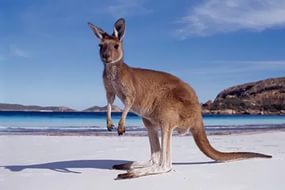 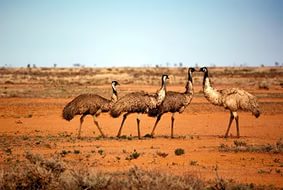 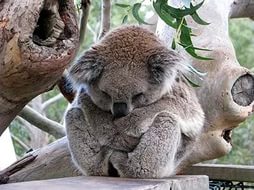 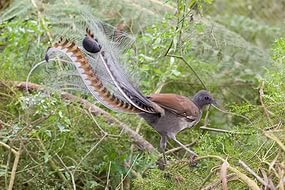 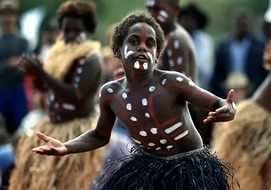 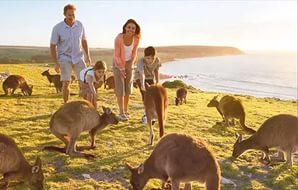 Австралия — страна наоборот,Она располагается под нами.Там, очевидно, ходят вверх ногами.Там наизнанку вывернутый год.Там расцветают в октябре сады,Там в январе, а не в июле лето.Там протекают реки без воды, Они в пустыне пропадают где-то.Там в зарослях следы бескрылых птиц,Там кошкам в пищу достаются змеи,
Рождаются зверята из яиц,И там собаки лаять не умеют.Деревья сами лезут из коры,Там кролики страшней, чем наводненье,Спасает юг от северной жары,Столица не имеет населенья.Австралия — страна наоборот,Ее исток на лондонском причале,Для хищников дорогу расчищалиИзгнанники и каторжный народ.Австралия — страна наоборот.
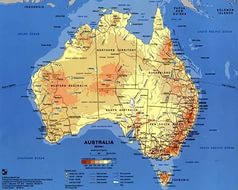